МБДОУ детский сад № 159
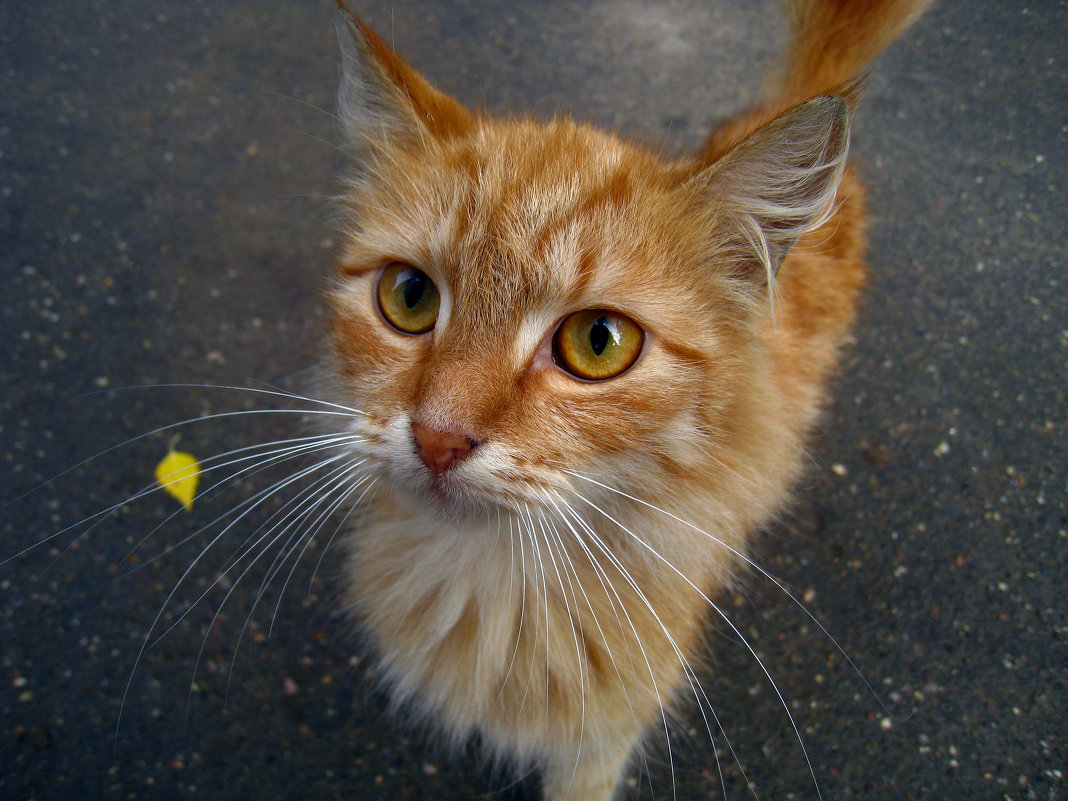 «Кот Ворюга»Выполнили: Дети группы «Капельки»Подготовила: Ходинская К. Л.
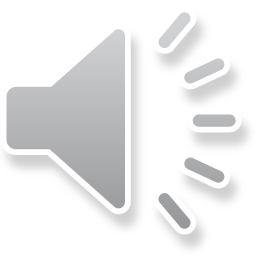 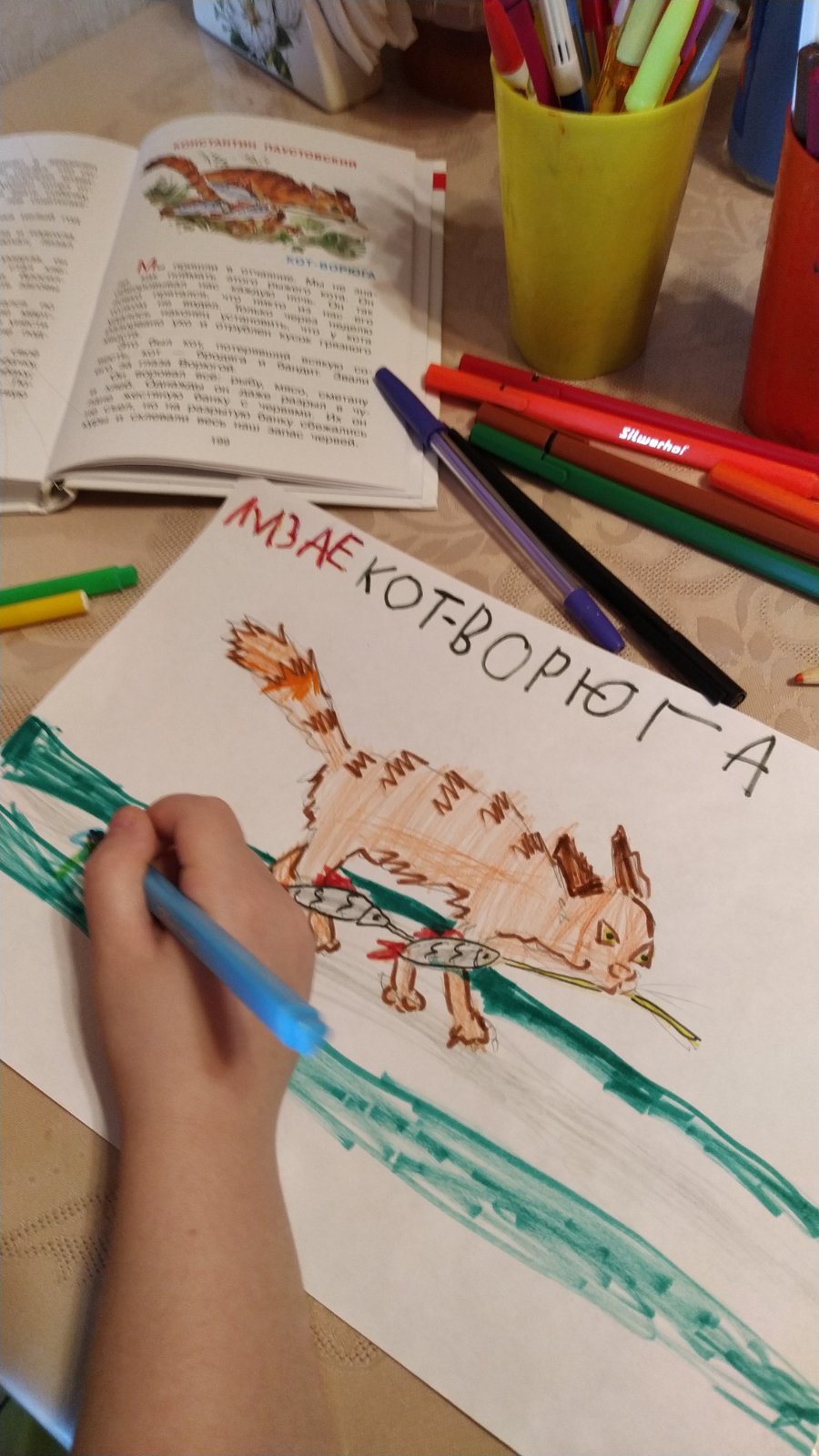 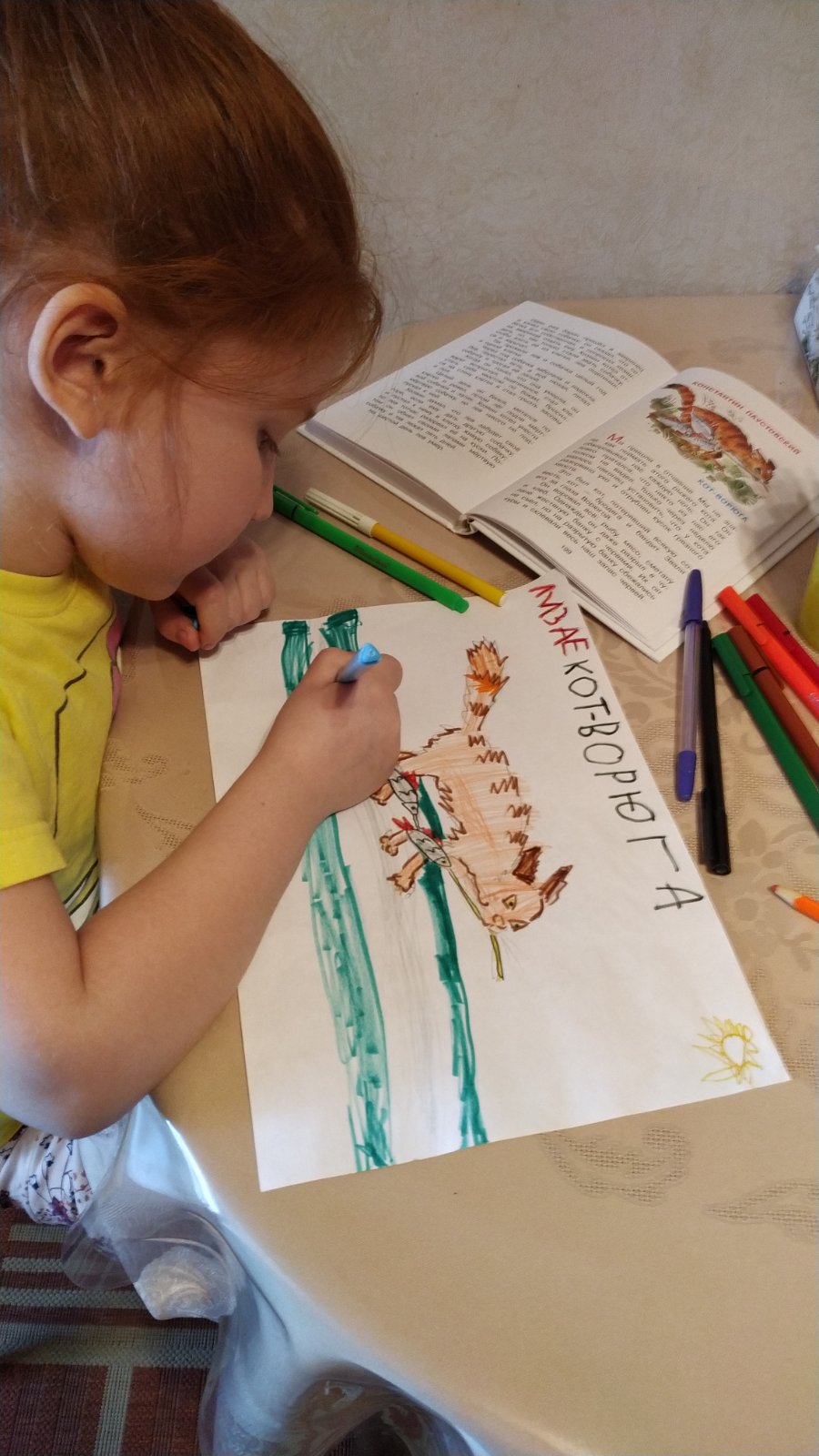 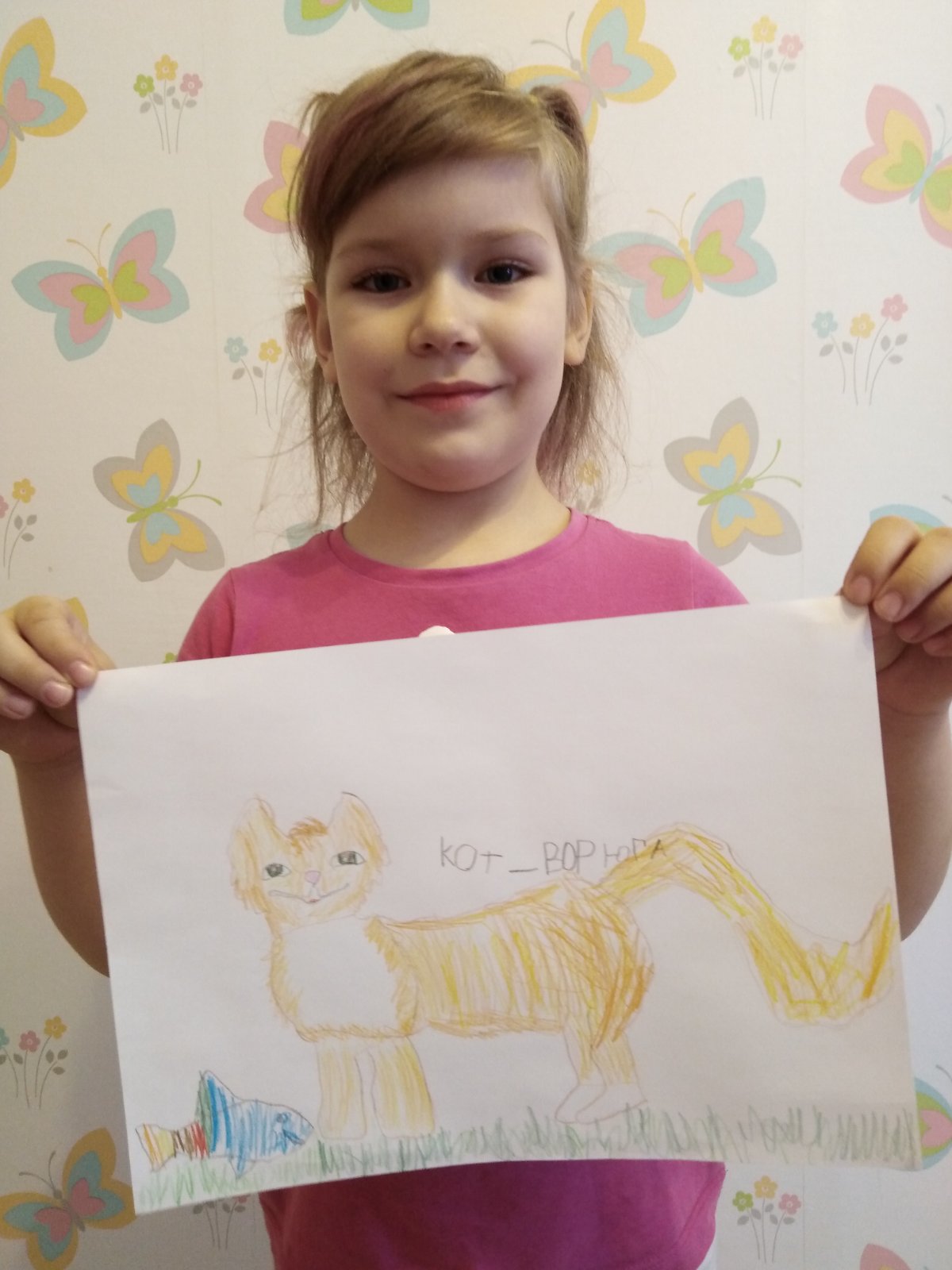 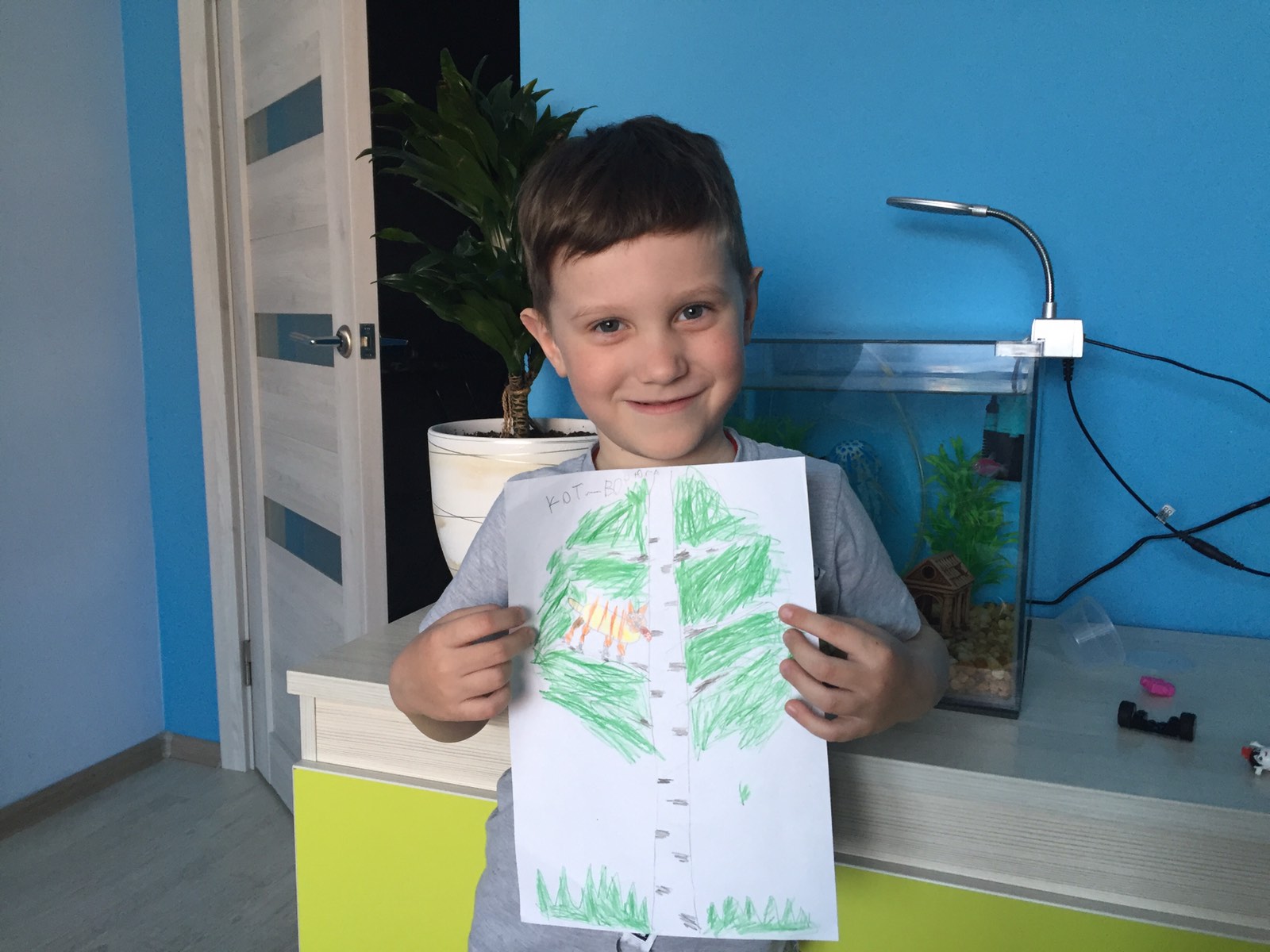 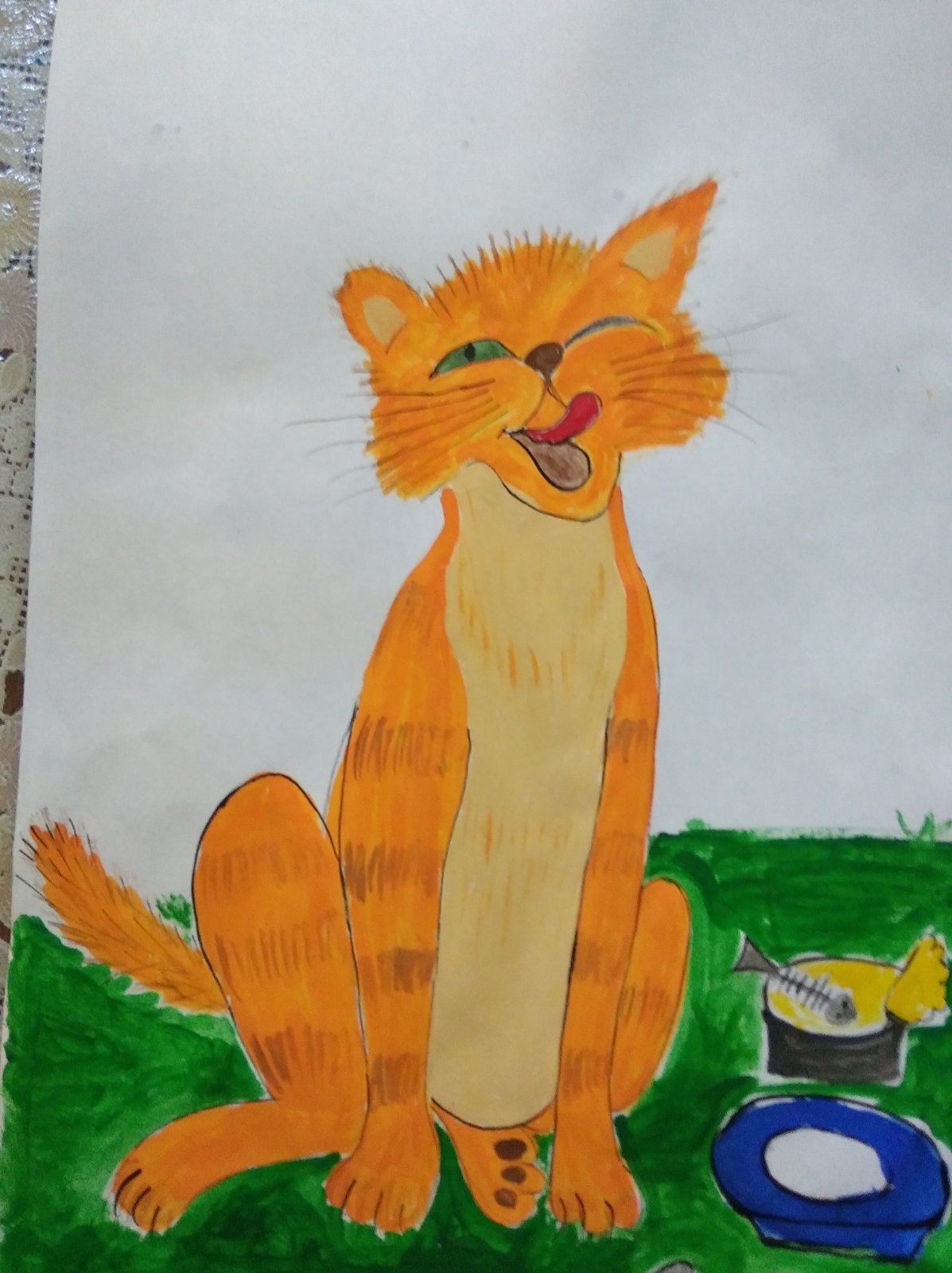 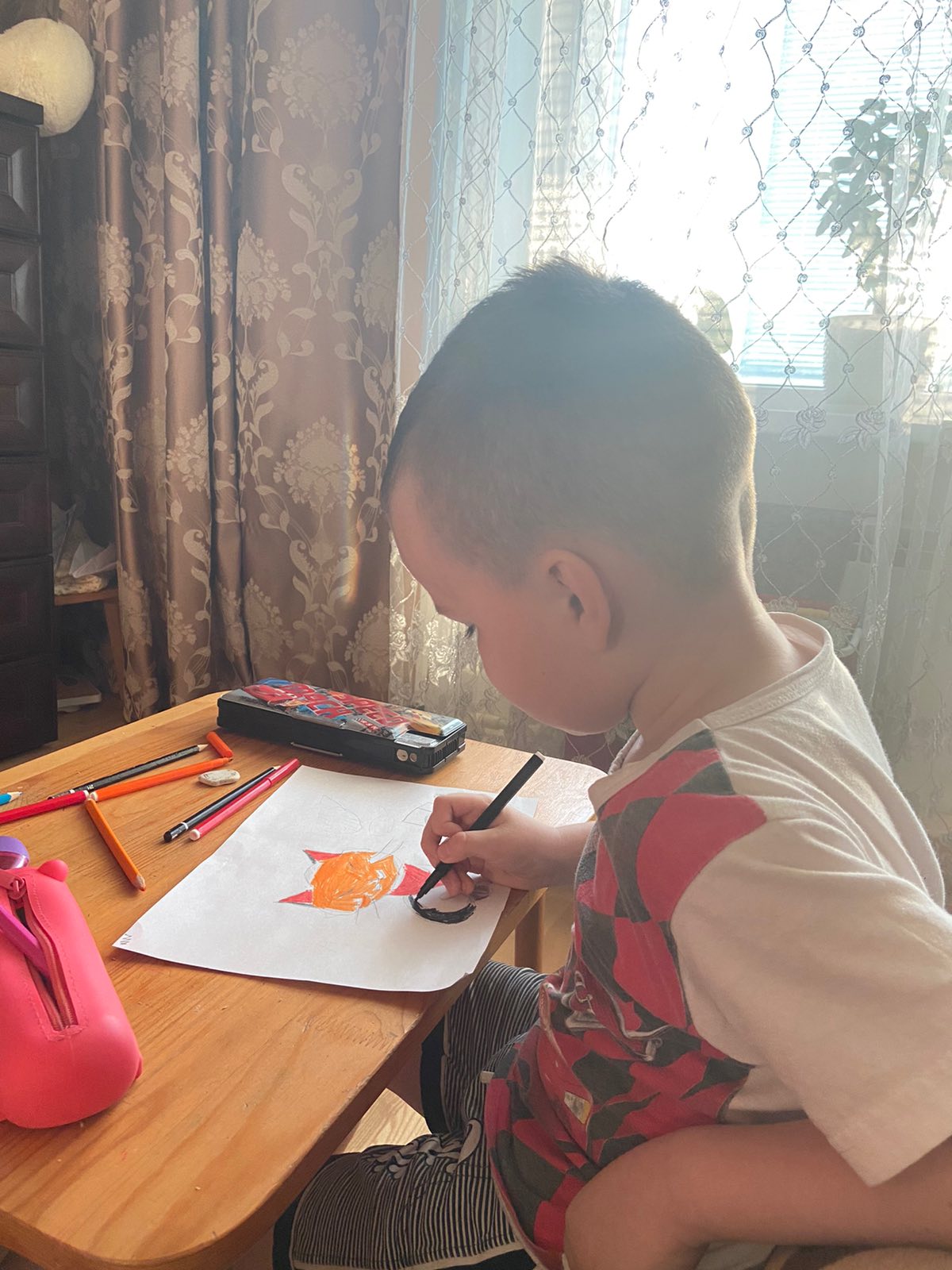 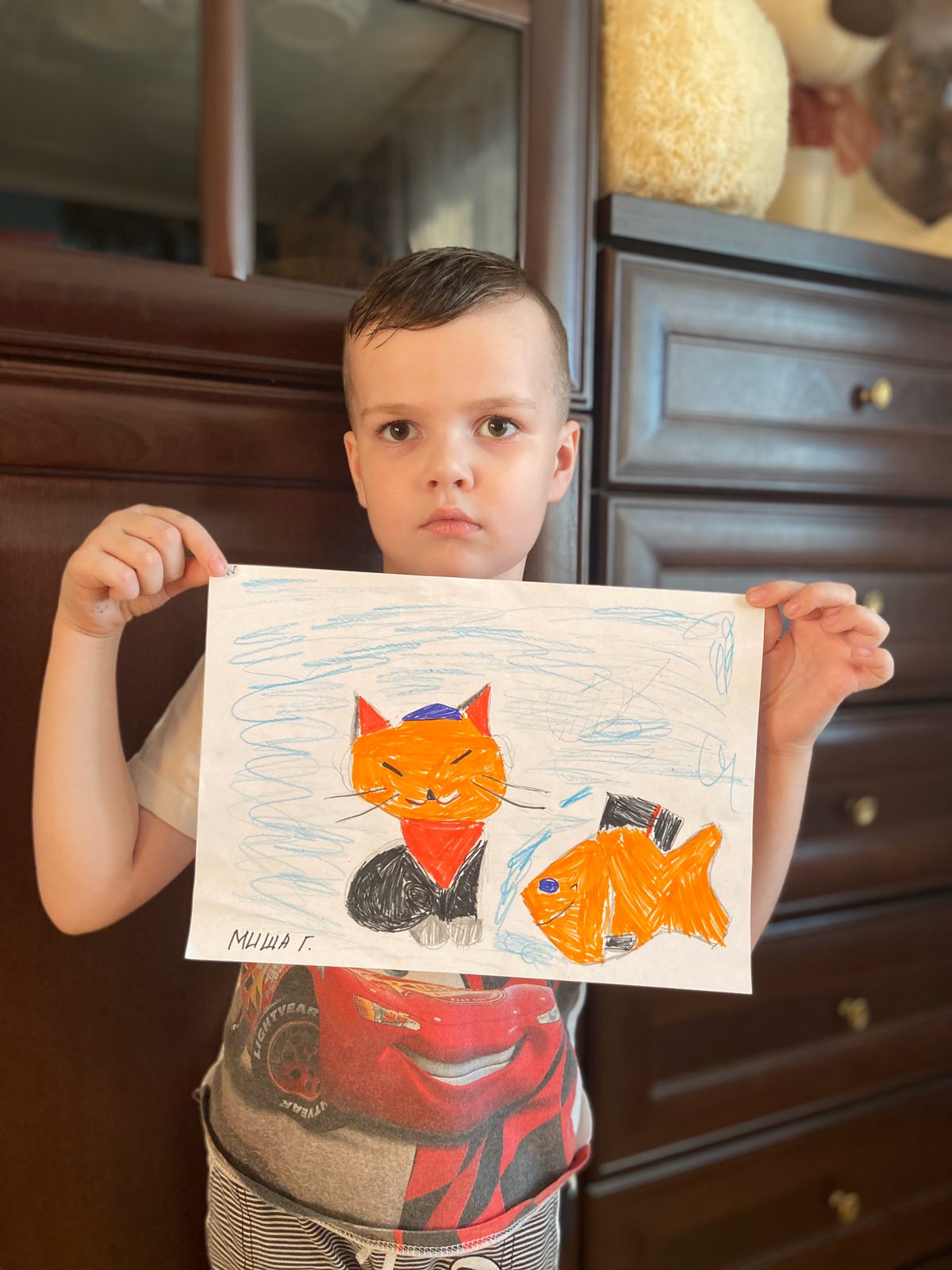 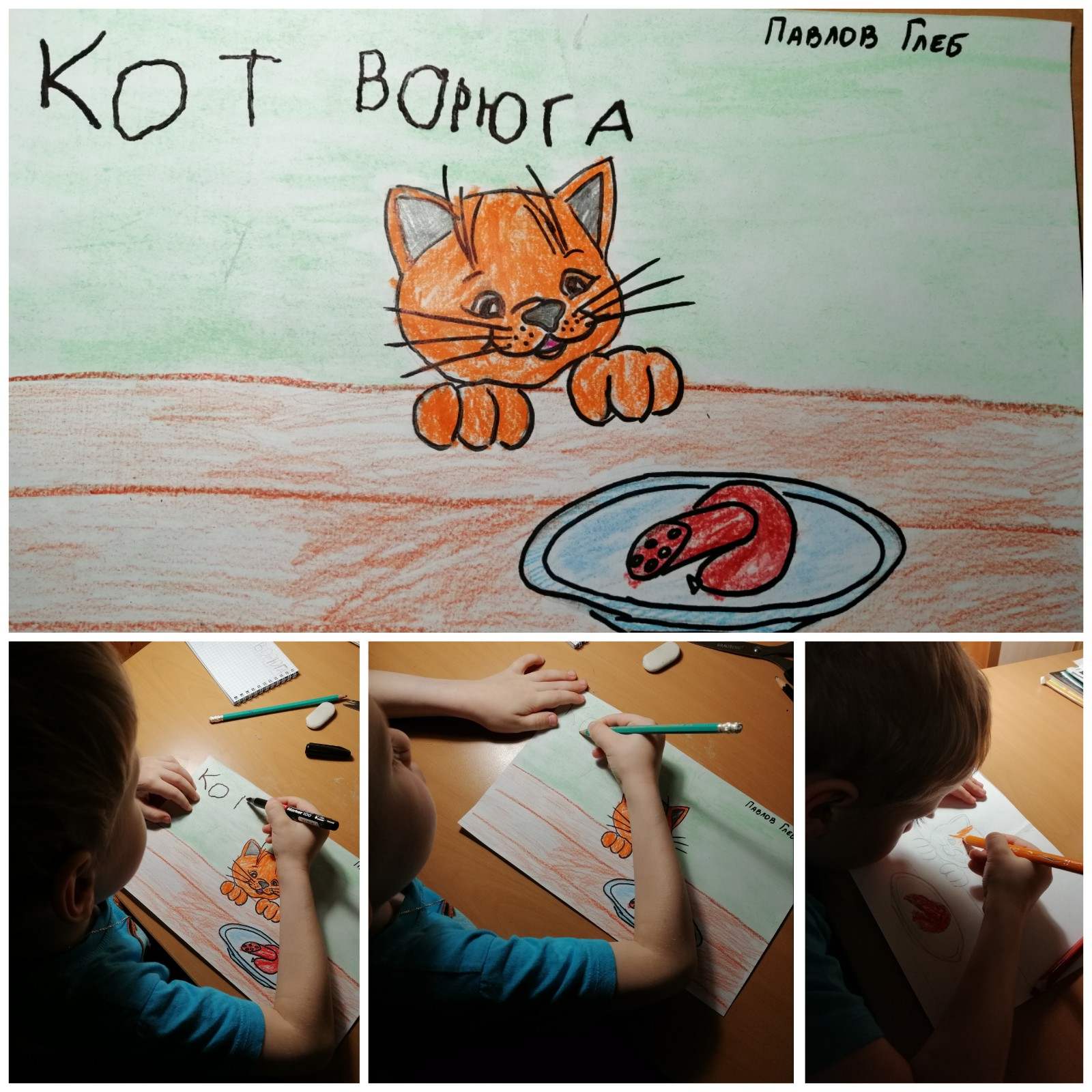 Спасибо за внимание
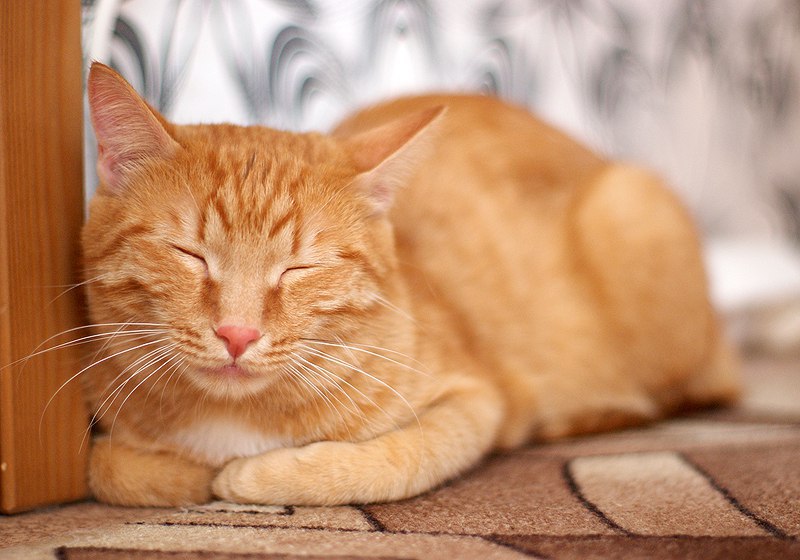